Heterogeneous Integration for Reduced Phase Noise and Improved Reliability of Semiconductor Lasers
Sudharsanan Srinivasan
Ph.D. Defense
Electrical and Computer Engineering Department
University of California, Santa Barbara
JD 2457094.208333
Outline
Preview
Introduction
Lowering phase noise of:
Mode locked lasers
Tunable lasers
Reliability of hybrid silicon DFB lasers
Conclusion and Future Work
JD 2457094.208333
2
Outline
Preview
Introduction
Lowering phase noise of:
Mode locked lasers
Tunable lasers
Reliability of hybrid silicon DFB lasers
Conclusion and Future Work
JD 2457094.208333
3
Mode-locked Lasers
Tunable Lasers
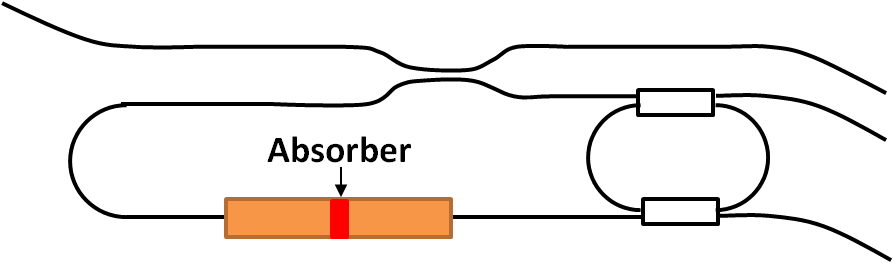 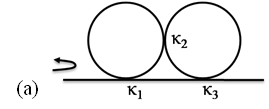 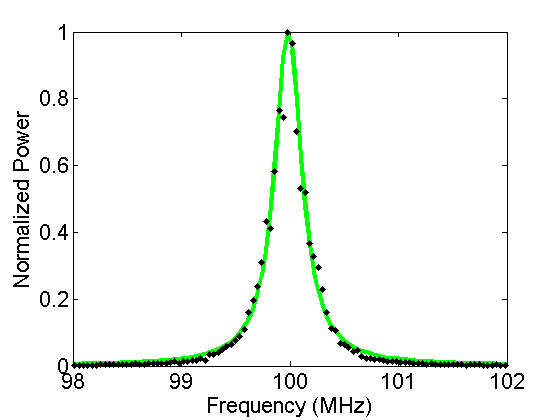 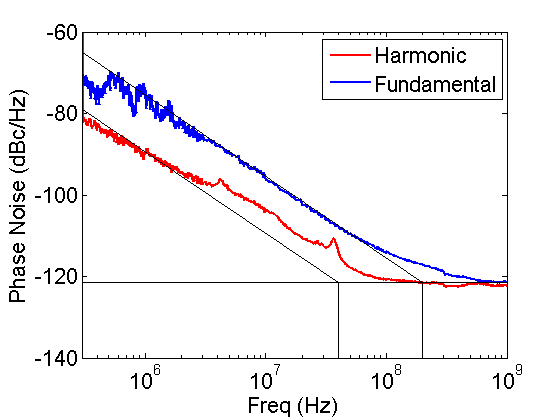 Linewidth  160kHz
14dB phase noise reduction
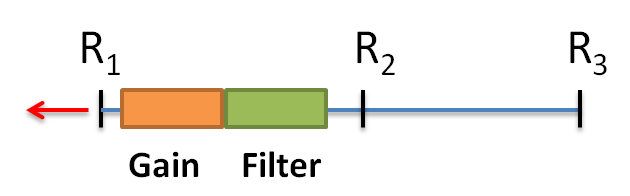 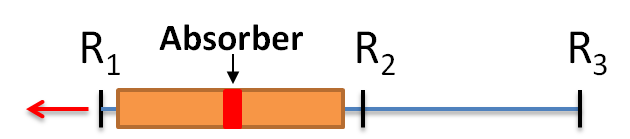 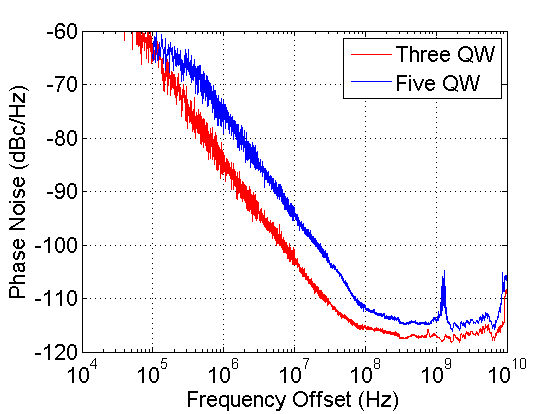 Linewidth  <100kHz
8dB phase noise reduction
4
Transition to silicon guides
Evanescent coupling for gain/loss
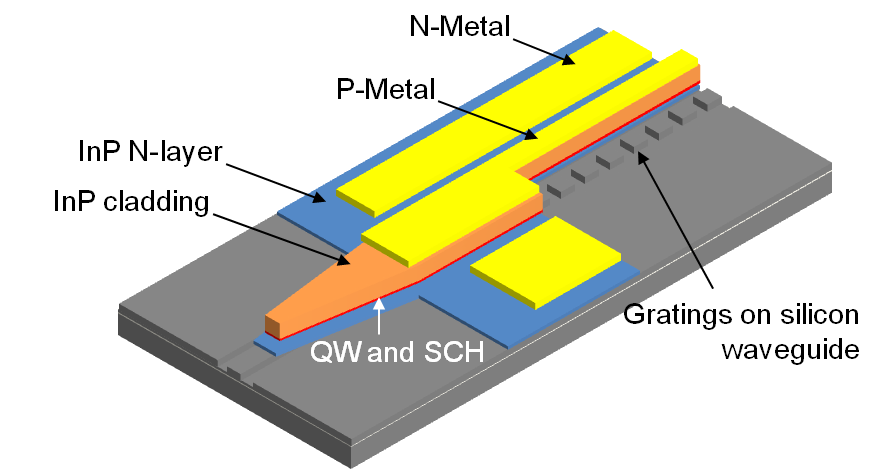 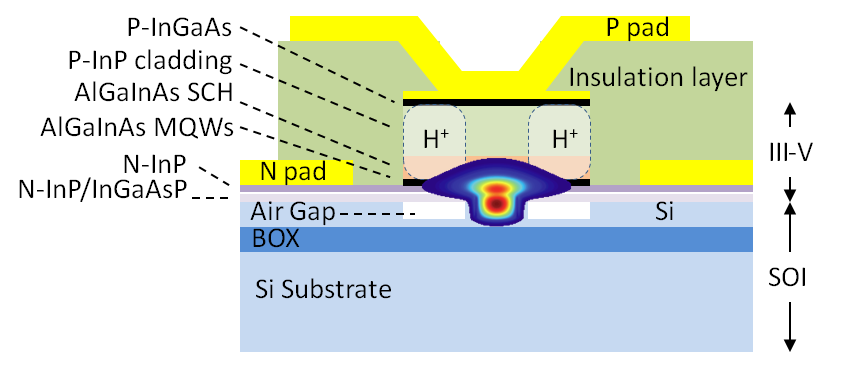 Processed die of 300 DFB lasers
MTTF >40000 hrs
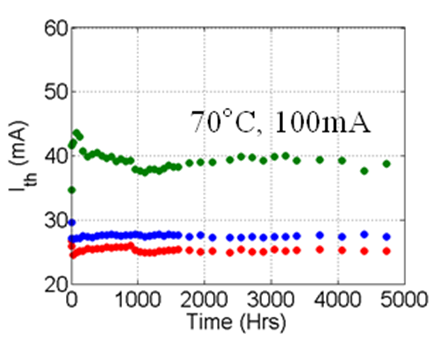 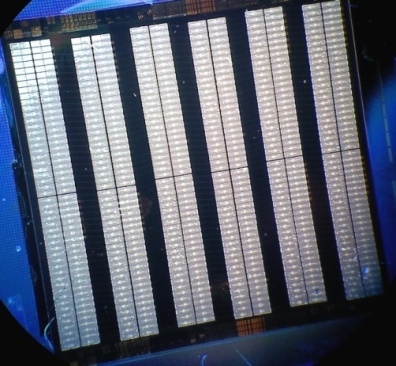 5
Outline
Preview
Introduction
Lowering phase noise of:
Mode locked lasers
Tunable lasers
Reliability of hybrid silicon DFB lasers
Conclusion and Future Work
JD 2457094.208333
6
Introduction
Low phase noise 
microwave and laser sources
High speed & high ENOB ADC
Spectral efficiency in telecom
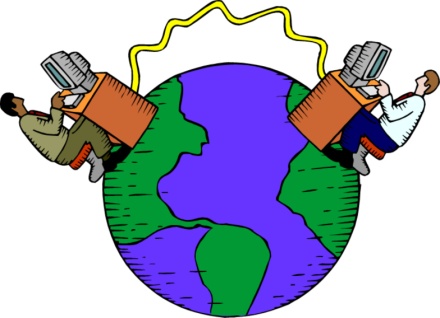 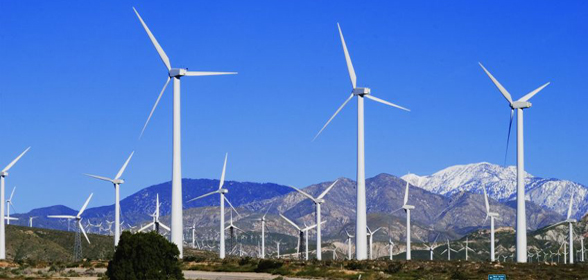 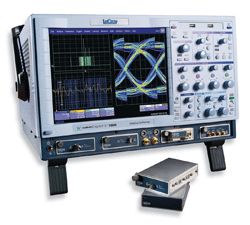 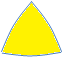 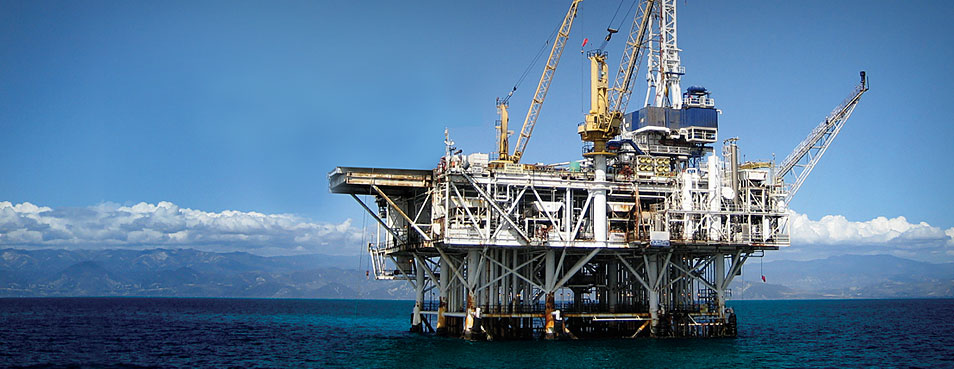 Spectroscopy
Frequency standards
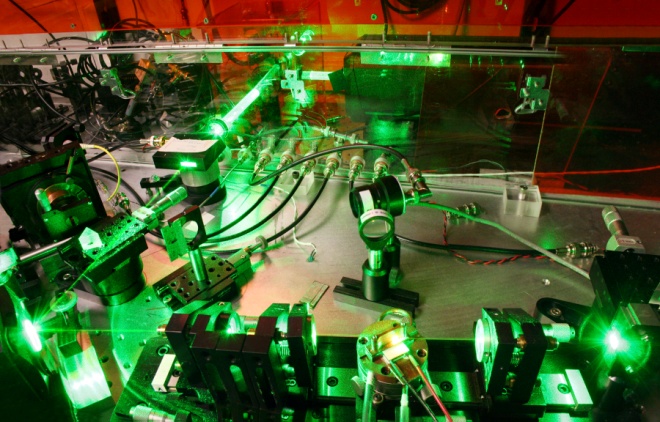 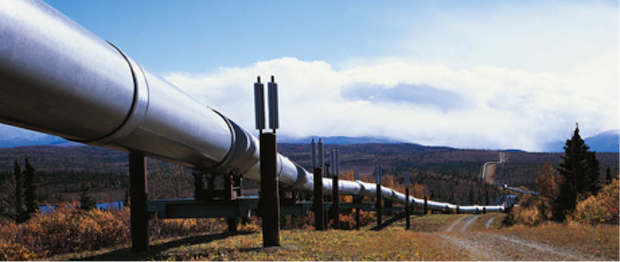 Wind LIDAR
Oil & Gas Sensing
Pipeline Monitoring
JD 2457094.208333
7
[Speaker Notes: Thermal, mechanical and acoustic sensors.]
Introduction
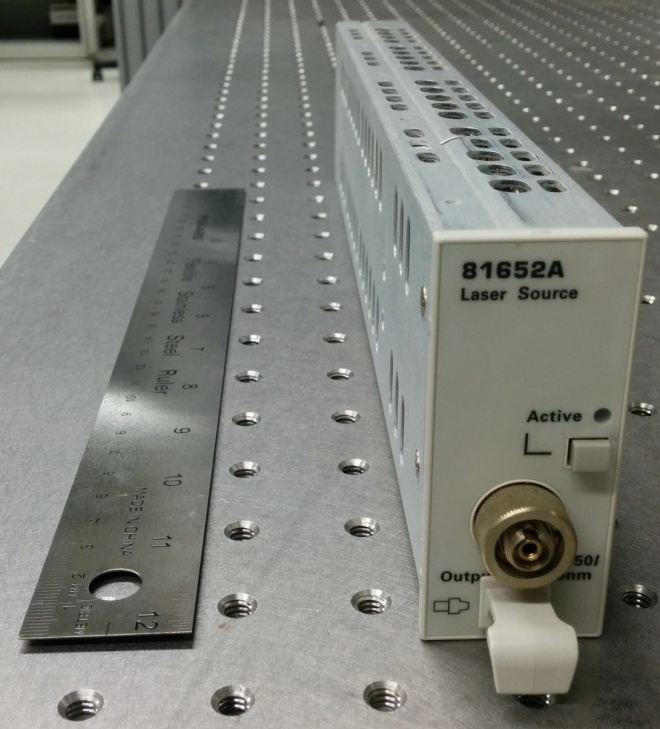 Low phase noise microwave and laser sources
Requirements
Low cost
Small Size
Mechanically stable
Low power consumption
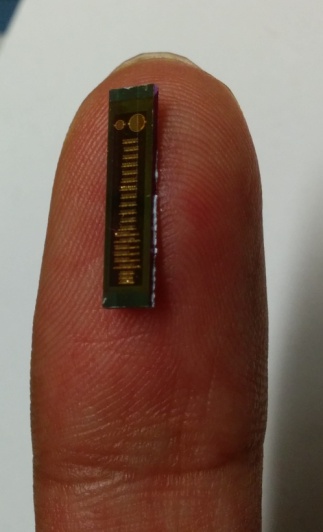 Enabled by INTEGRATION!
8
[Speaker Notes: Thermal, mechanical and acoustic sensors.]
Introduction
Silicon Photonics
InP Photonics
Ultra-small size
Low cost
Convergence with electronic devices
Lasers, optical amplifiers
Wavelength conversion
Ultra-fast modulators and switches
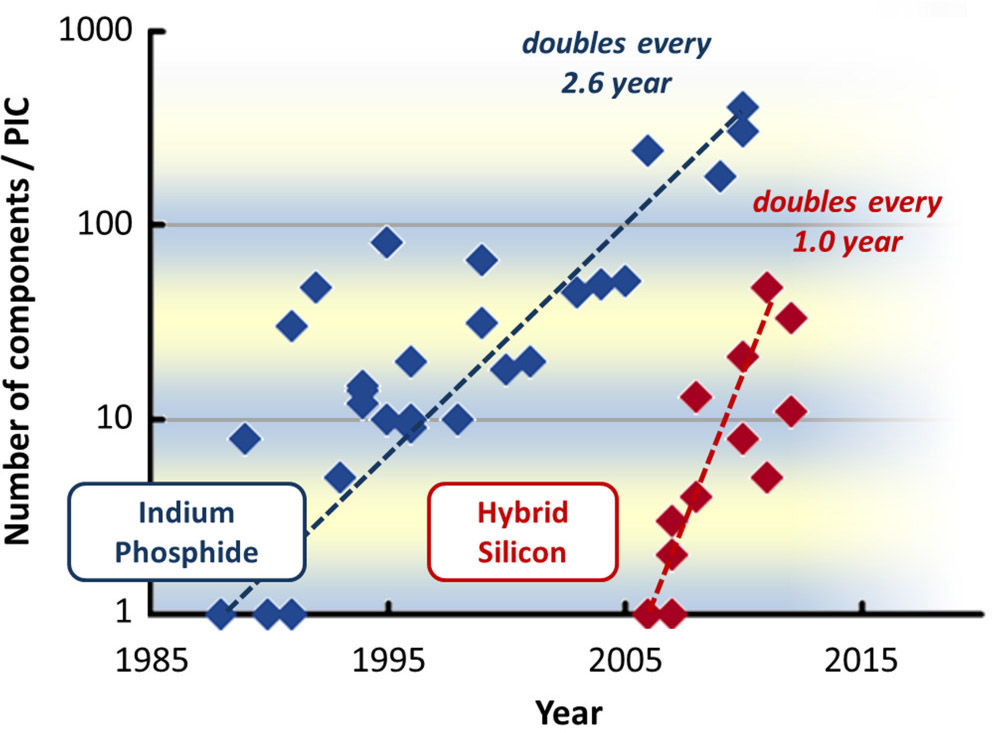 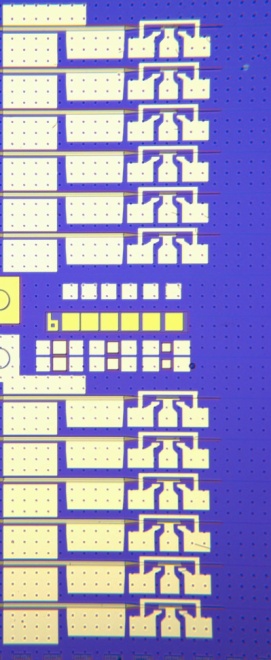 Hybrid Silicon Platform
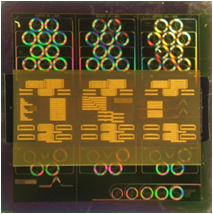 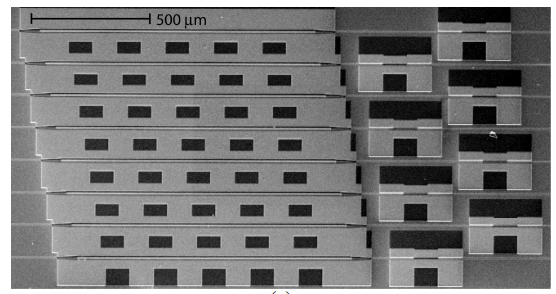 DFB/EAM/PD Array
Optical preamplifier PD array
Optical buffer
Hybrid Silicon Photonic Integrated Circuit Technology
M. J. R. Heck et al. JOURNAL OF SELECTED TOPICS IN QUATUM ELECTRONICS, vol. 19(4), 2013.
9
Introduction
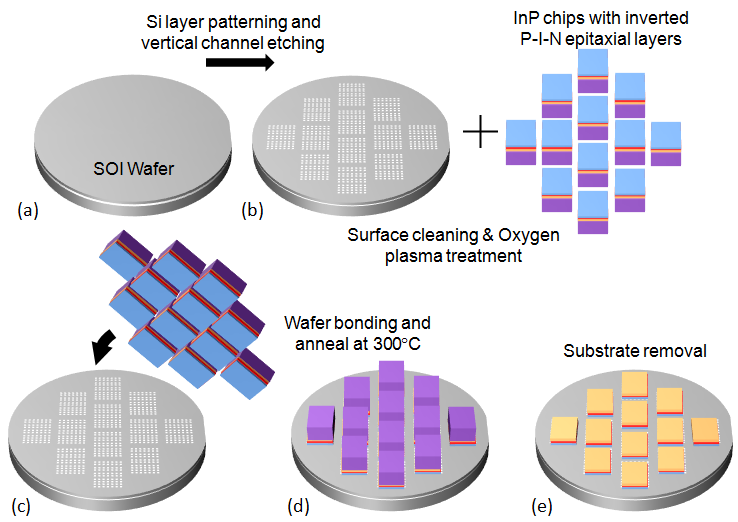 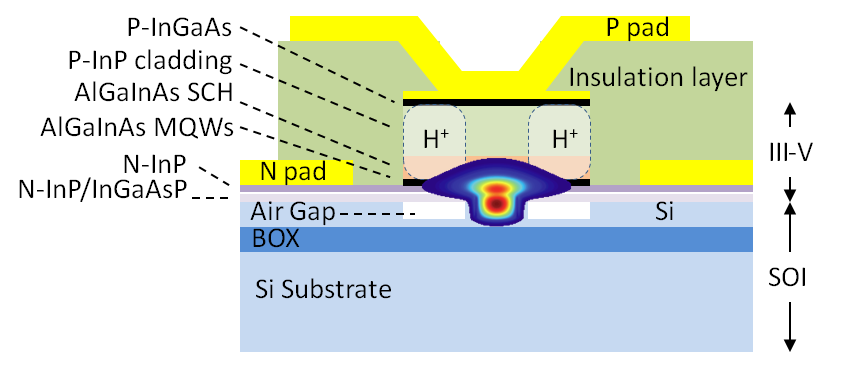 Cross-section of 
the hybrid laser
Heterogeneous Integration of III-V material to Silicon
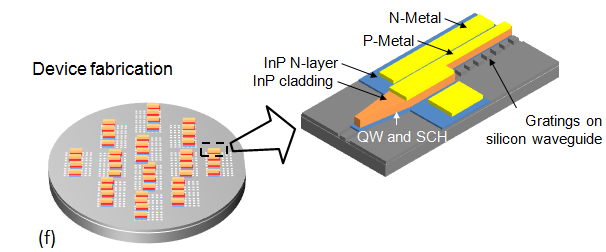 10
Outline
Preview
Introduction
Lowering phase noise of:
Mode locked lasers
Tunable lasers
Reliability of hybrid silicon DFB lasers
Conclusion and Future Work
JD 2457094.208333
11
Phase Noise of an Oscillator
Real world Oscillator
Ideal Oscillator
Semiconductor Laser Linewidth
Frequency
Frequency
Time
Time
Total Oscillator noise is the sum of amplitude and phase noise.
Close to the true carrier frequency phase noise dominates.
ASE is dominant source of noise in semiconductor lasers.
JD 2457094.208333
12
Noise Dilution - Analogy
W1
W2
A
B
A
B
For a fixed W1
JD 2457094.208333
13
Current Injection Semiconductor Laser
Input current
Carrier leakage
Spontaneous emission into other wavelengths
Carrier Density (N)
Non-radiative recombination
Spontaneous emission into lasing mode
Stimulated emission into lasing mode
Absorption
Photon Density of Lasing Mode (Np)
Laser output
Photon density Carrier density
ΔNp ΔN
JD 2457094.208333
14
Negative Optical Feedback
Mirror reflectivity
ΔνFR
Δνo
ΔνFB
Frequency
β
Frequency Mirror reflectivity/Feedback strength Photon density Carrier density ref. index  Frequency
Δν ΔR ΔNp ΔN Δn Δν
JD 2457094.208333
15
ASE Noise Dilution
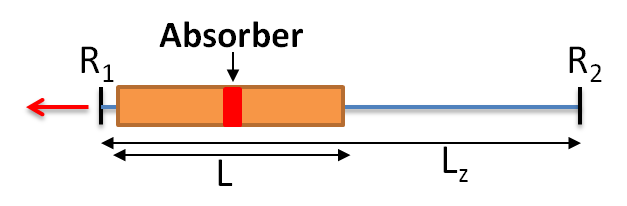 W1
W2
A
B
Laser confinement factor
A
B
W
L
t
N Wells
Carrier confined volume
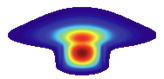 Lx
Optical mode volume
Ly
Lz
JD 2457094.208333
16
Long Laser Cavity
Harmonic cavity
Fundamental cavity
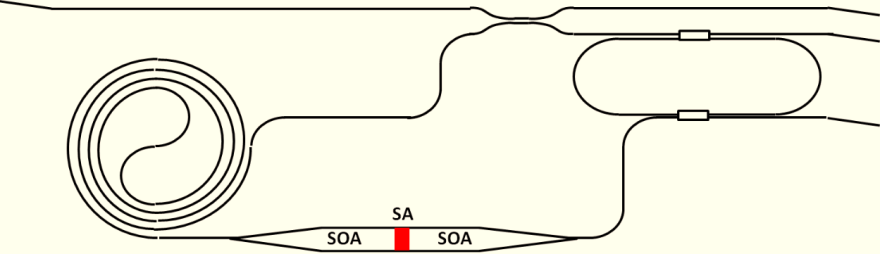 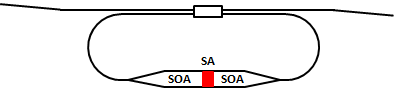 Linewidth reduction is inversely proportional to the square of the cavity length.
Short cavity
Cavity loss
Long cavity
<αi>  internal loss
JD 2457094.208333
17
Harmonic Cavity Mode-Locking
Directional coupler
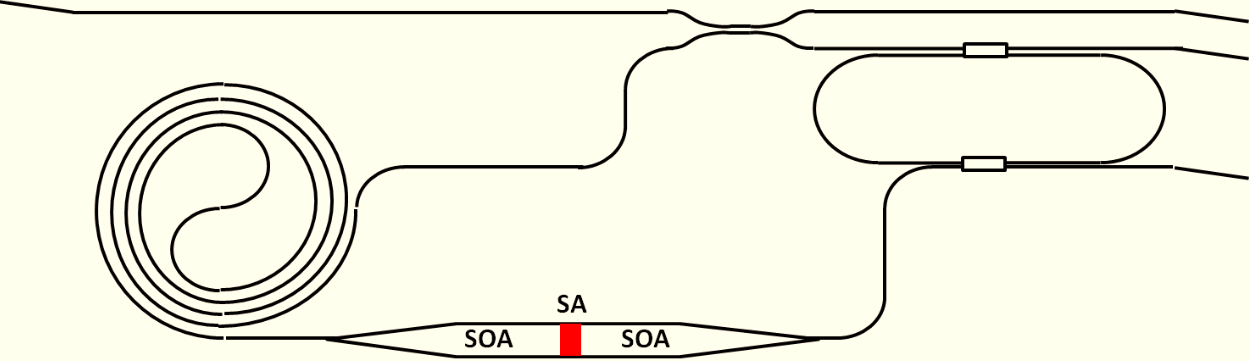 90:10
4cm cavity length
Multi-Mode
Interference
Coupler – 50:50
50mm absorber
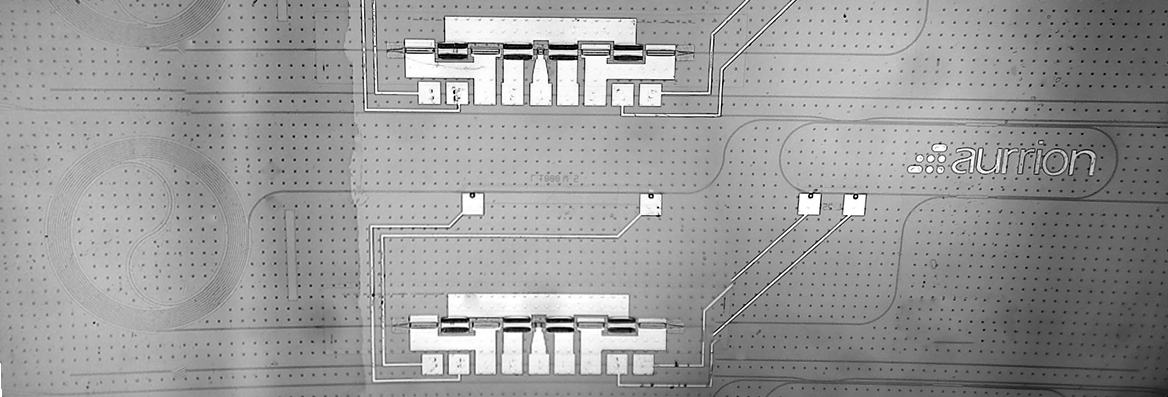 1.5mm
7mm
JD 2457094.208333
18
Characterization
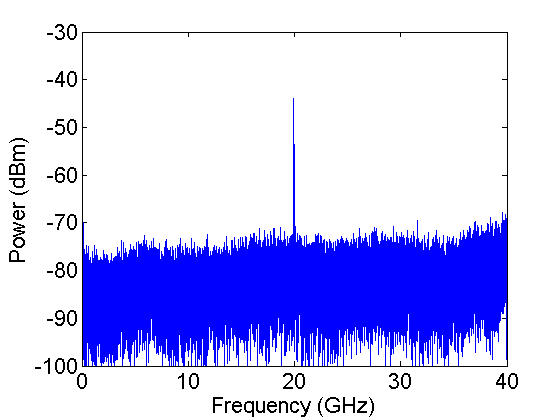 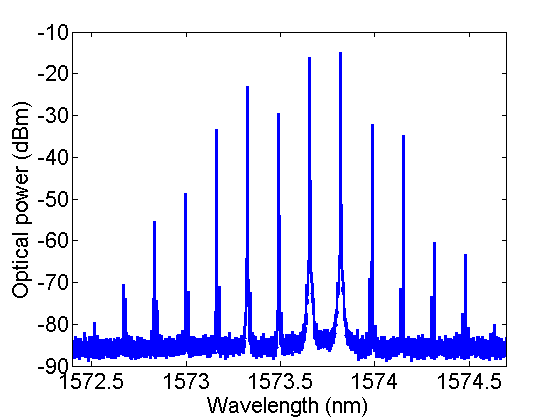 Electrical
spectrum
Optical 
spectrum
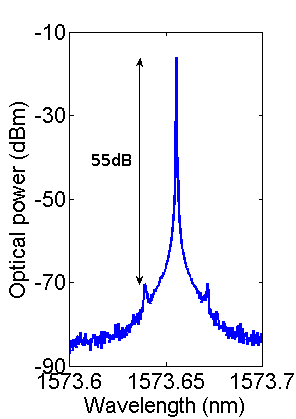 RBW-3MHz
RBW-20MHz
RF Peak Power
SMSR
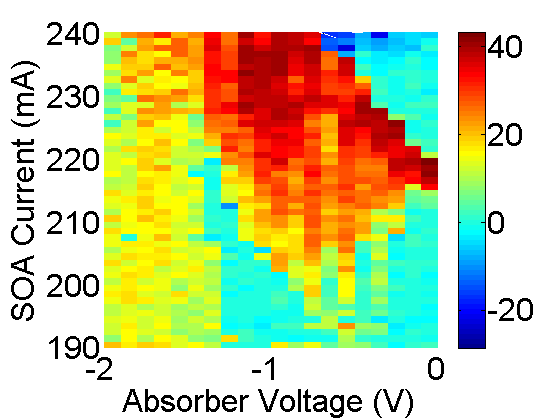 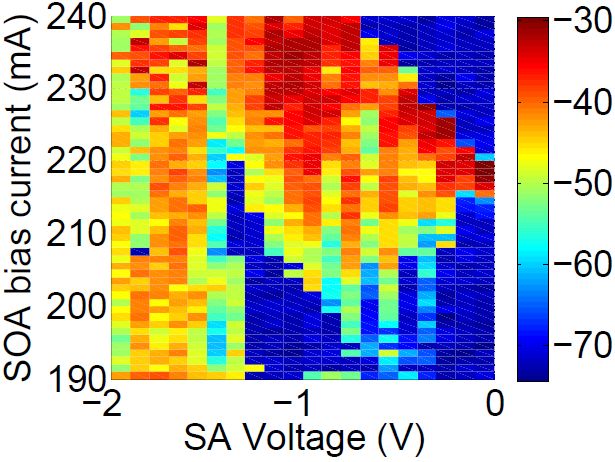 SOA current: 220mA
SA voltage: -0.5V
JD 2457094.208333
19
Optical Linewidth
Harmonic cavity
ESA
DUT
Fundamental cavity
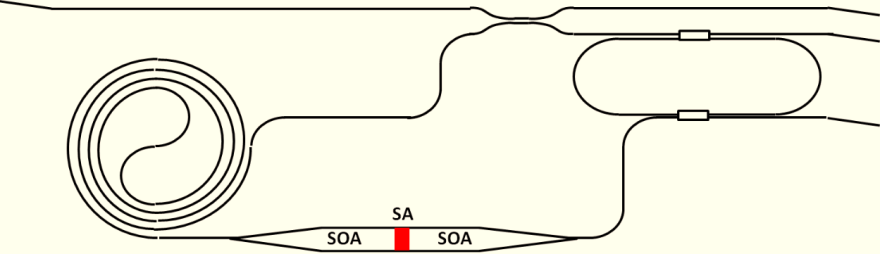 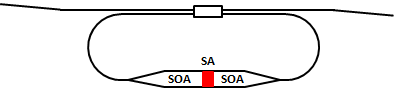 Fiber Laser
OSA
10x
Linewidth improvement  10MHz  1MHz (10x)
JD 2457094.208333
20
Microwave Linewidth
Harmonic cavity
Fundamental cavity
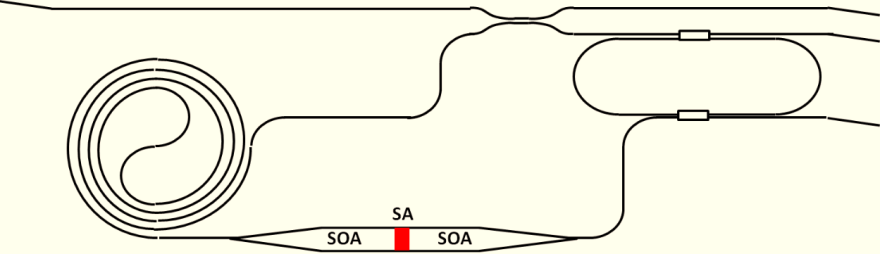 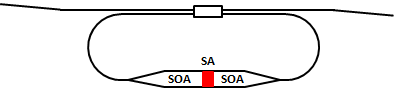 SOA lengths 900mm and 1.4mm respectively.
Absorber length 50mm in both cases
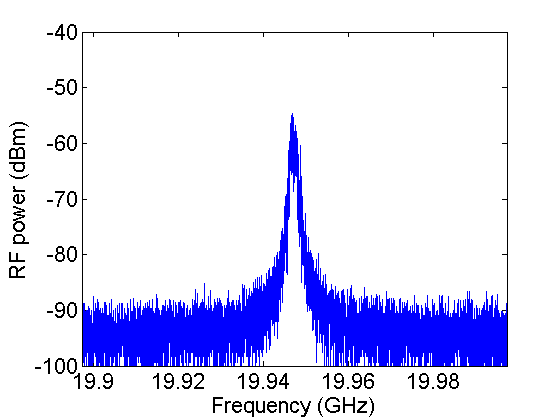 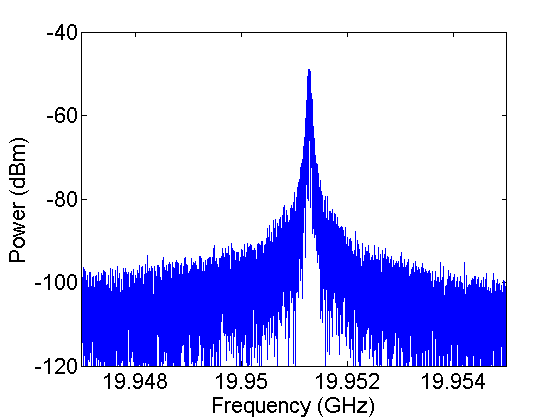 20G cavity – 
188mA, 0 V
2G cavity with filter -220mA, -0.5V
Linewidth improvement – 1.5MHz  52kHz (30x)
JD 2457094.208333
21
Microwave Phase Noise
Harmonic cavity
Fundamental cavity
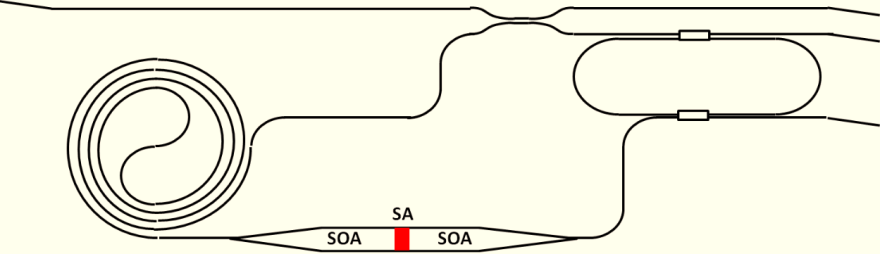 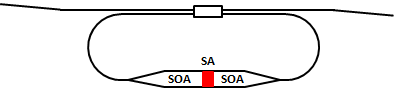 Passive locking
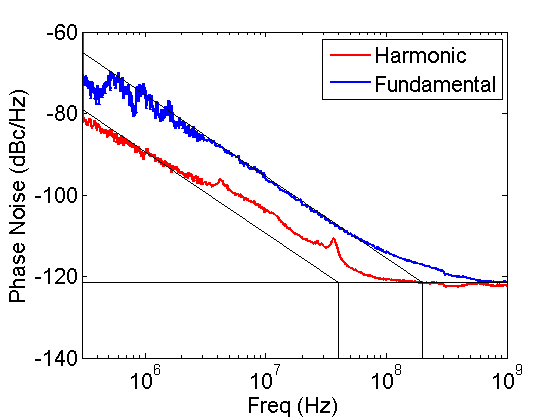 Integrated jitter (100kHz100MHz)
reduced from 4.3ps to 1.3ps
14dB
5x
JD 2457094.208333
22
Coupled Cavity Mode-Locking
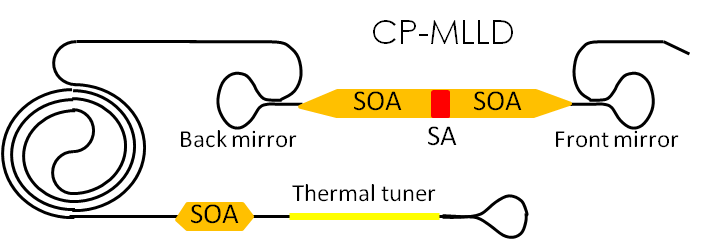 Advantages
Lower threshold 
Better slope efficiency
Laser acts as the filter
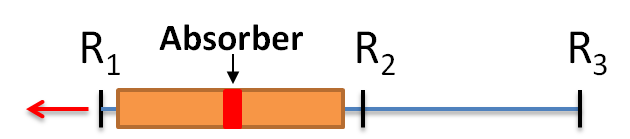 Δν
Le
0
1/2α
JD 2457094.208333
23
Transverse Confinement
Laser confinement factor
Reduce number of MQW to reduce transverse confinement
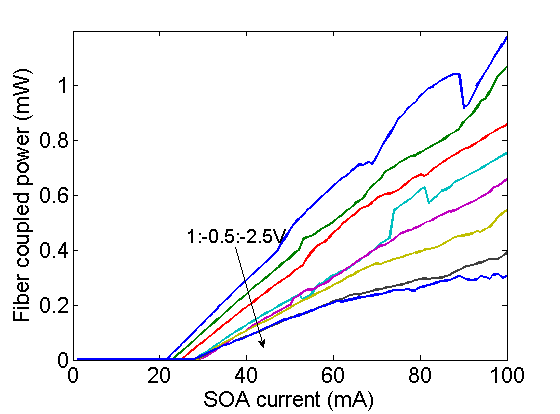 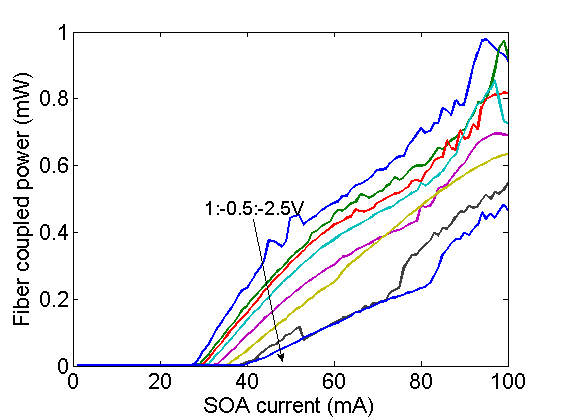 Three QW
Five QW
JD 2457094.208333
24
Characterization
7.7ps pulsewidth
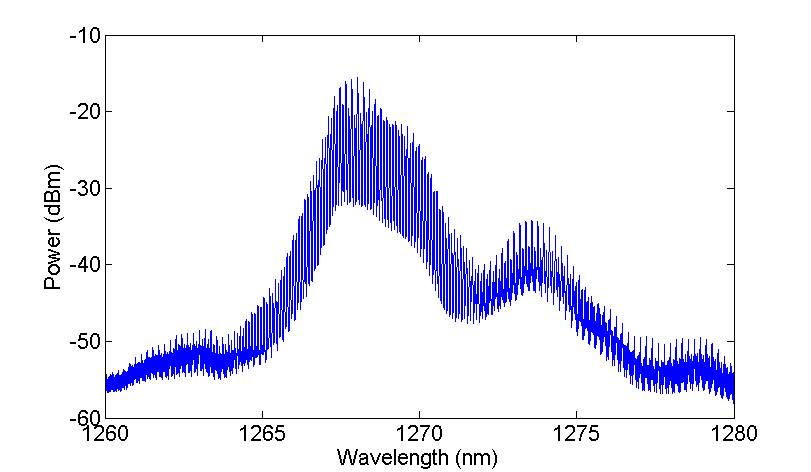 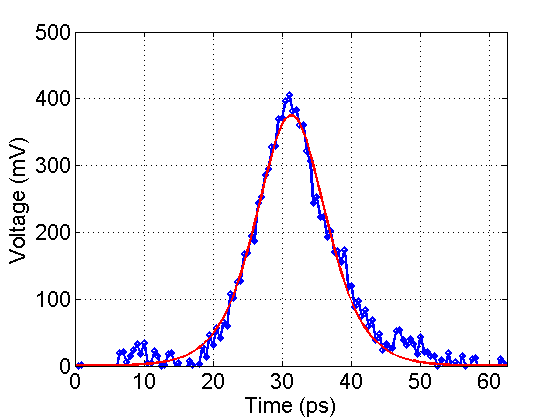 Three QW
Three QW
4ps pulsewidth
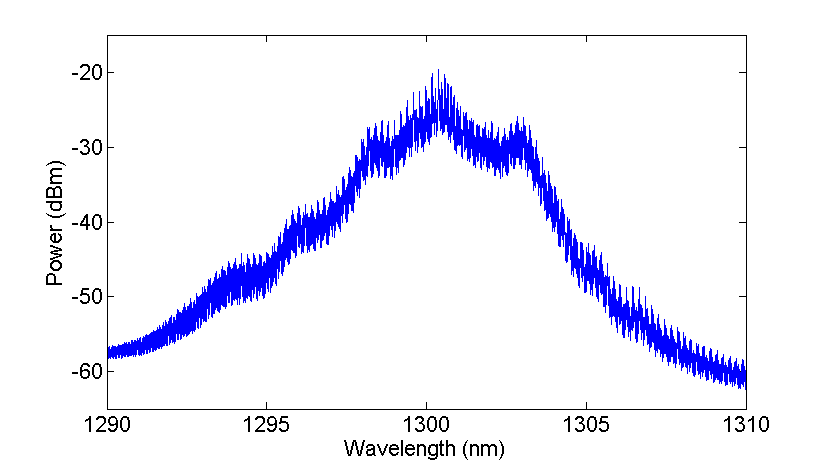 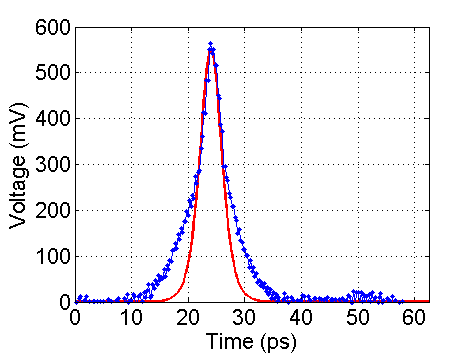 Five QW
Five QW
JD 2457094.208333
25
Characterization
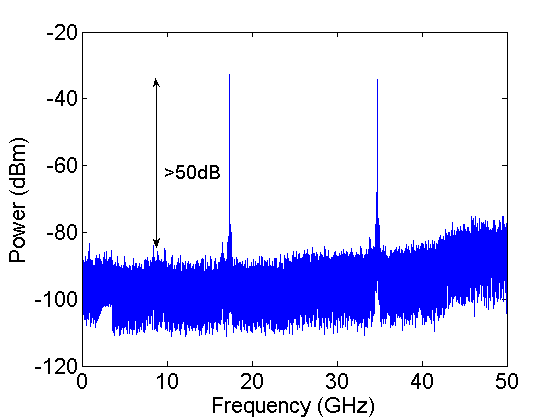 Three QW
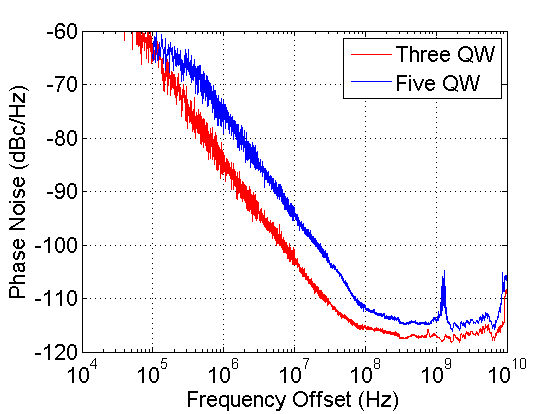 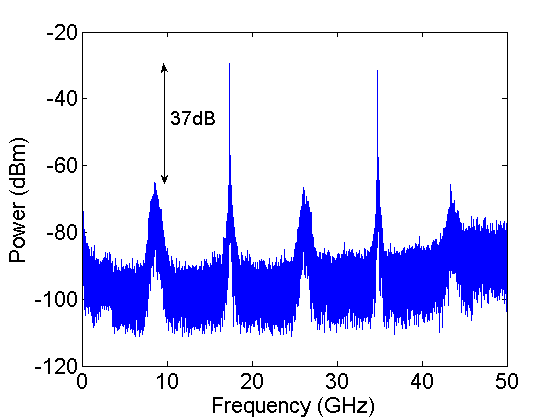 Five QW
8dB reduction in phase noise
JD 2457094.208333
26
Longitudinal Confinement
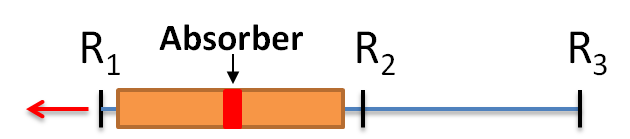 Laser confinement factor
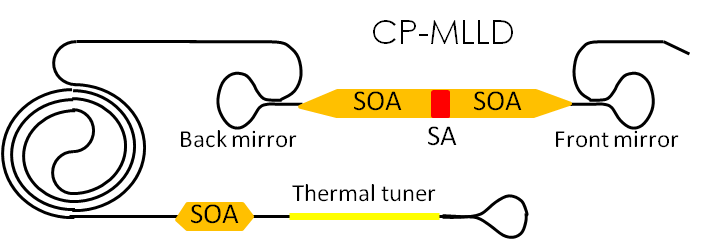 Phase
control
Amplitude control
JD 2457094.208333
27
Feedback Cavity
Optimum bias
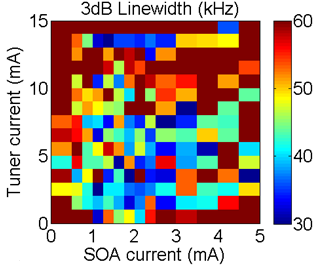 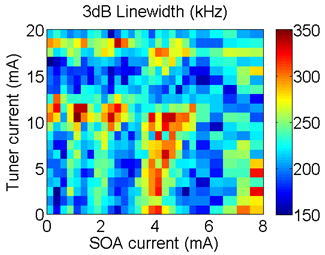 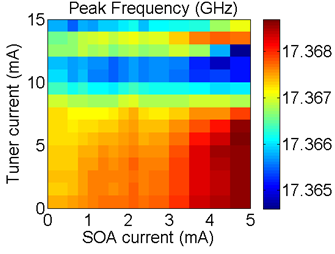 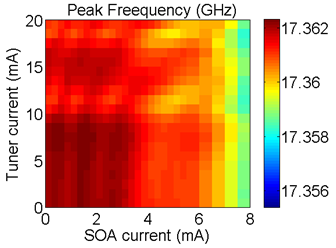 Three QW
Five QW
JD 2457094.208333
28
Longitudinal Confinement
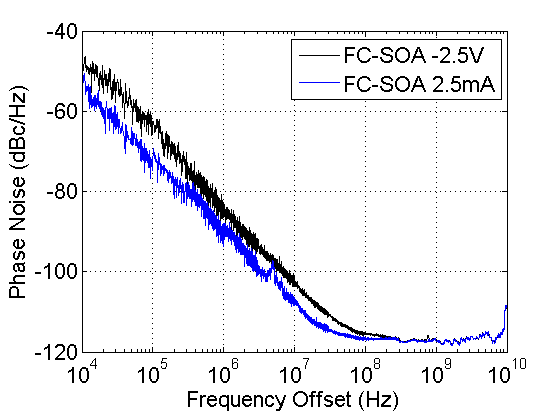 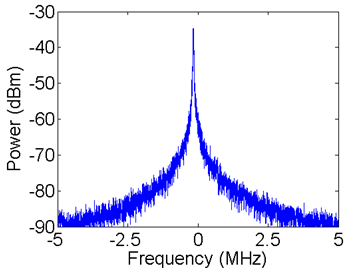 Three QW
Three QW
6dB
Integrated jitter (100kHz100MHz)
reduced from 2.7ps to 1.2ps
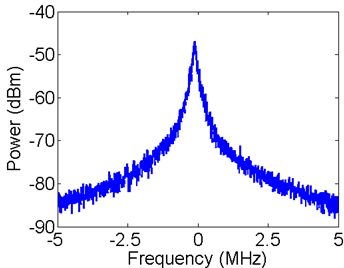 Five QW
JD 2457094.208333
29
Outline
Preview
Introduction
Lowering phase noise of:
Mode locked lasers
Tunable lasers
Reliability of hybrid silicon DFB lasers
Conclusion and Future Work
JD 2457094.208333
30
Coupled Cavity Tunable Laser
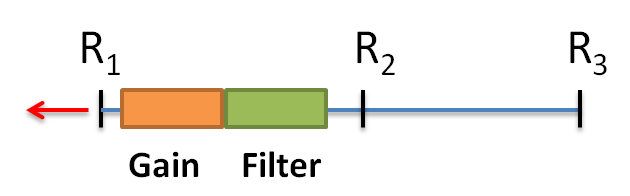 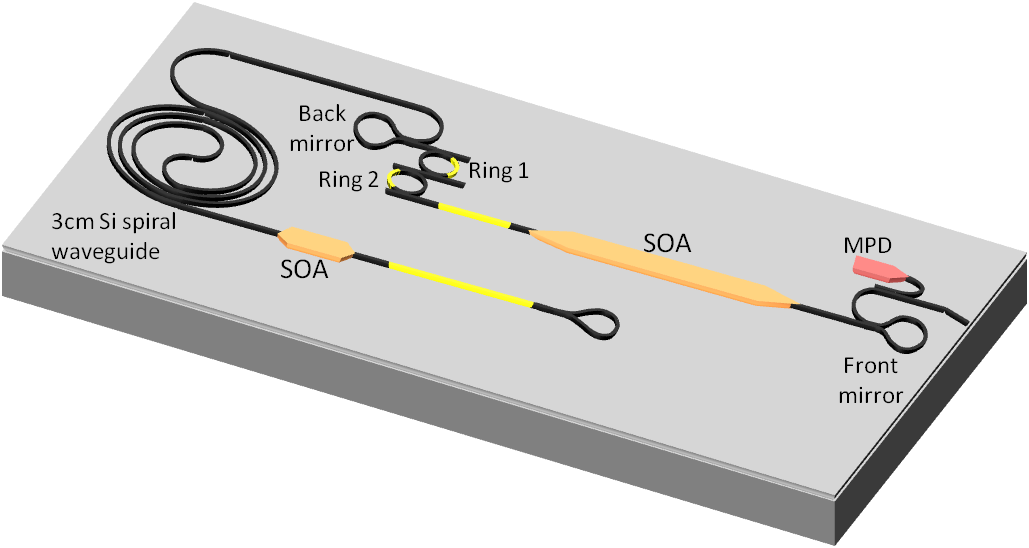 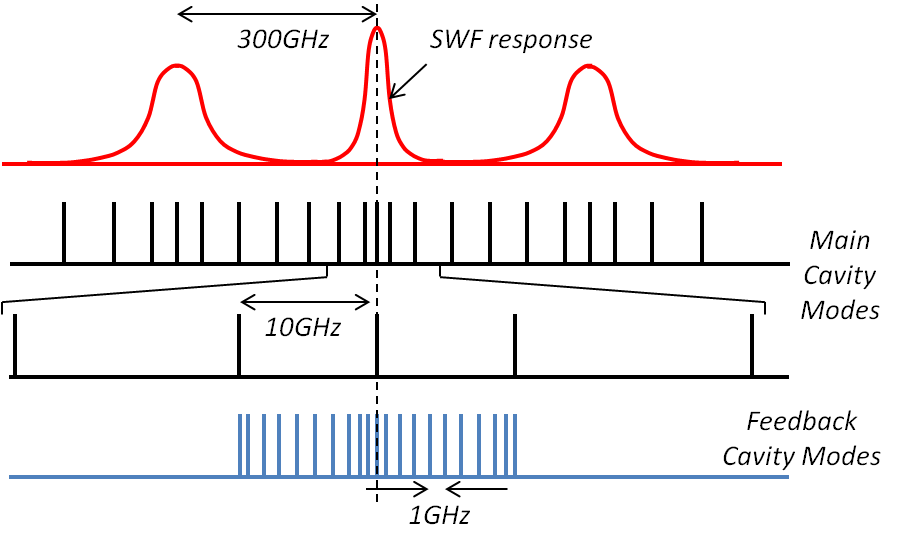 Filter response
Front mirror – 10%
 Rear mirror – 60%
 Laser SOA Length – 1.2mm
 Feedback SOA Length - 560μm
JD 2457094.208333
31
Coupled Cavity Tunable Laser
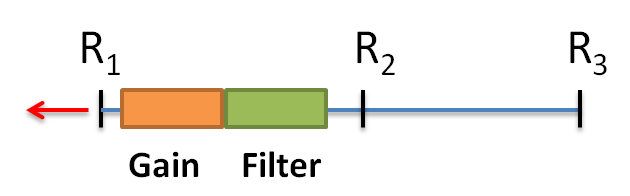 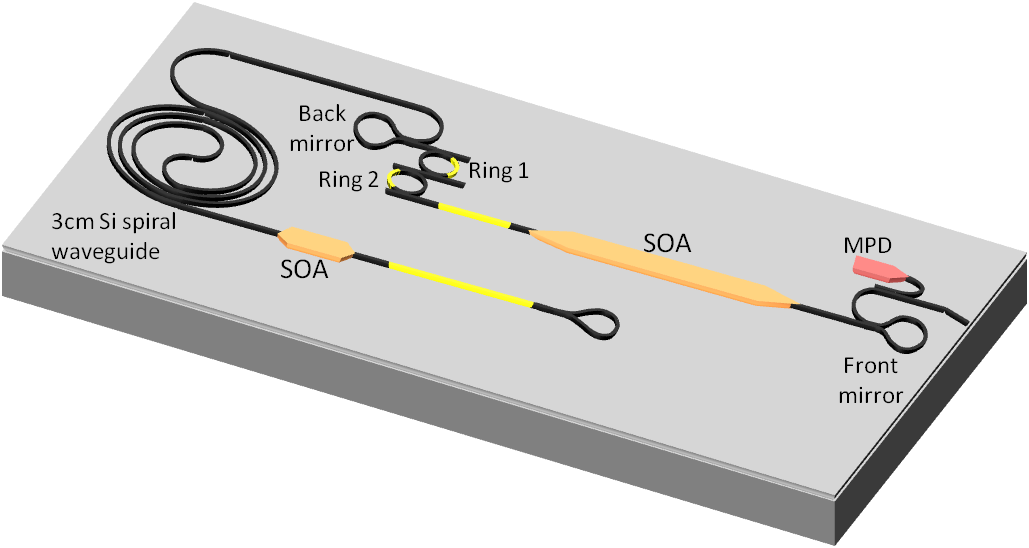 54+ nm tuning
 >45 dB SMSR
 ~30 mA threshold current
 10+ mW output power
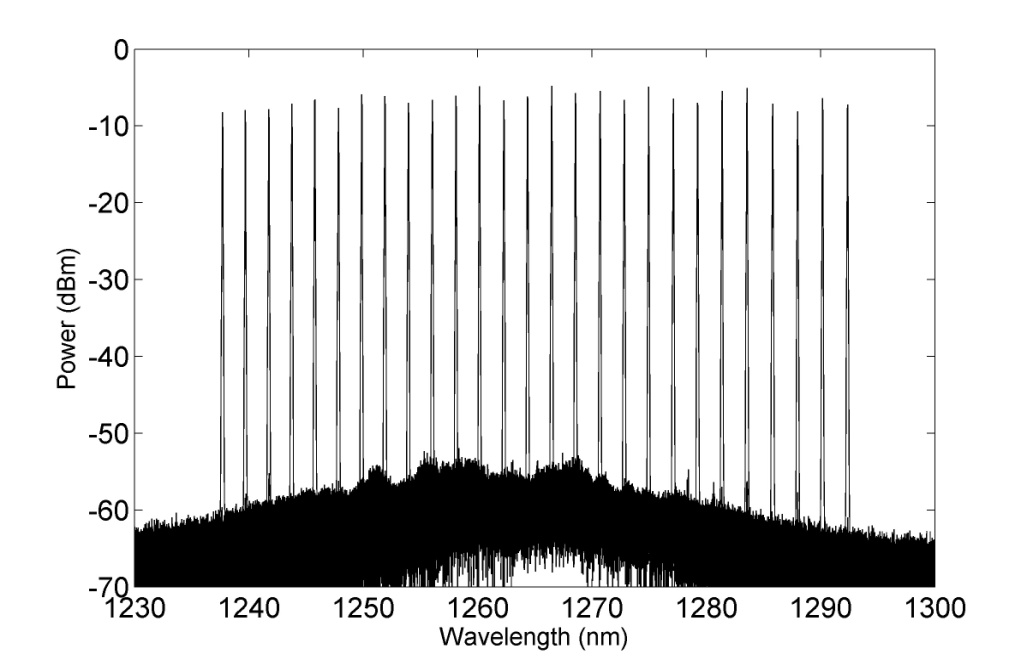 Without coupled cavity
JD 2457094.208333
32
Relative Intensity Noise
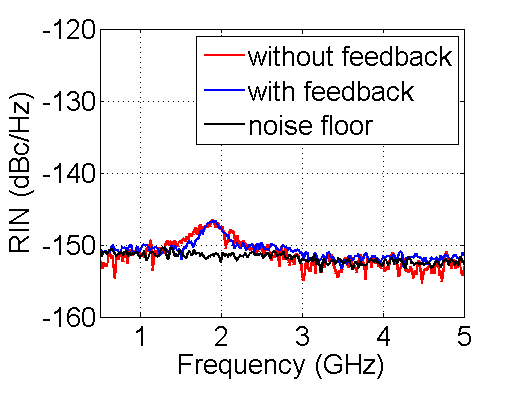 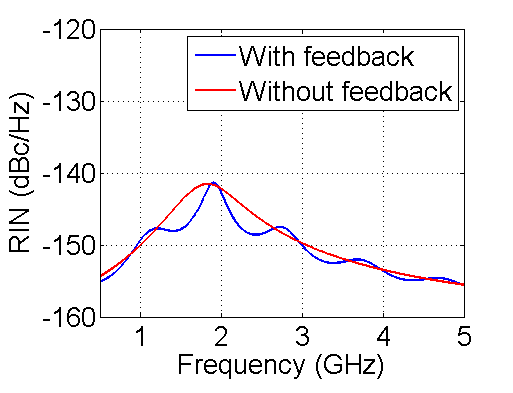 RIN <-150dBc/Hz from 10MHz18GHz except from 1GHz3GHz
JD 2457094.208333
33
Modulation Response
Photon-photon resonance
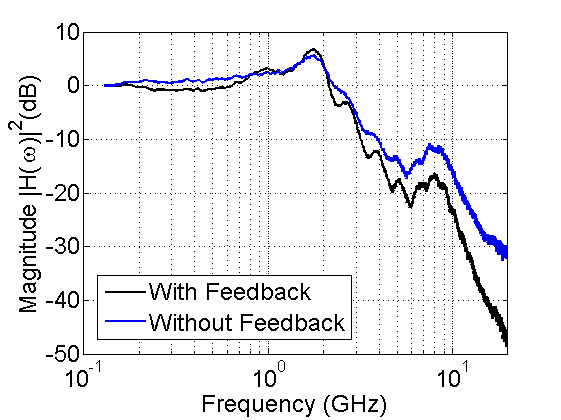 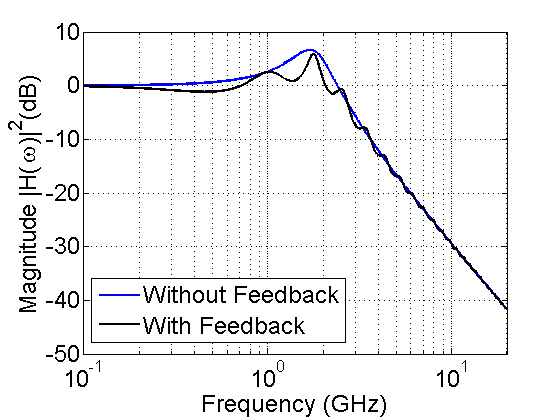 JD 2457094.208333
34
Coupled Ring Resonator Mirrors
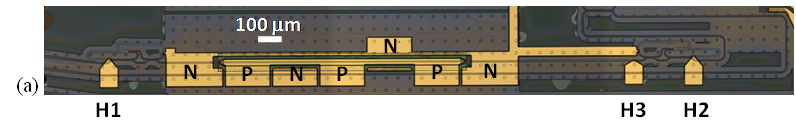 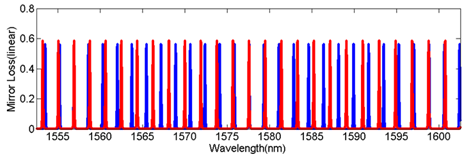 Thermal tuners
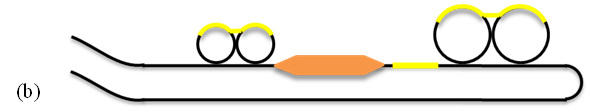 SOA
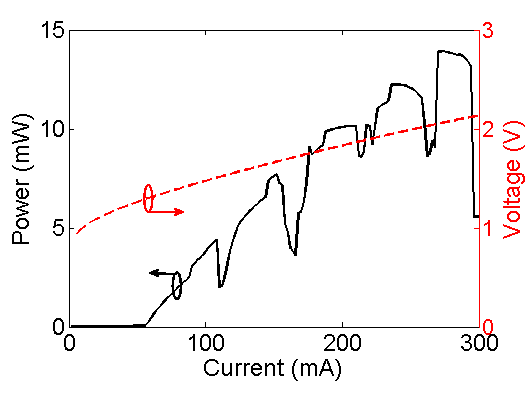 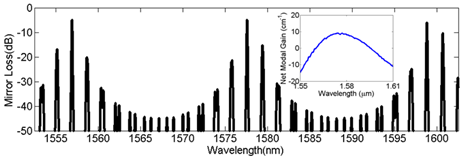 JD 2457094.208333
35
Cavity Length Enhancement
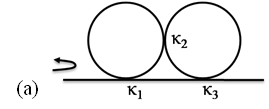 Cavity appears longer as we tune into resonance
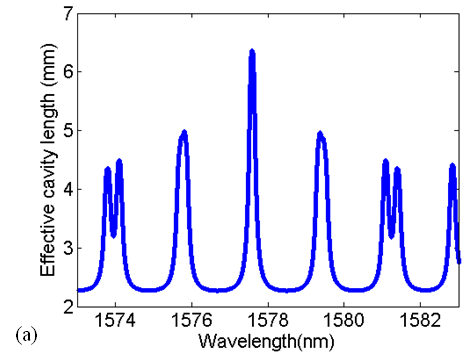 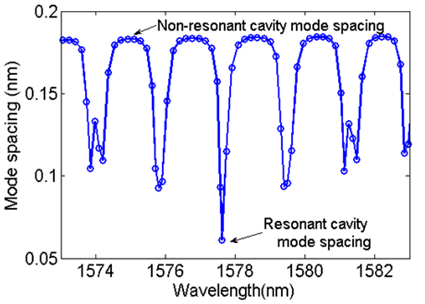 JD 2457094.208333
36
Characterization
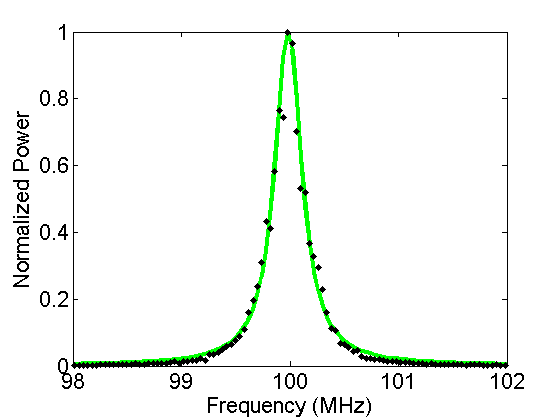 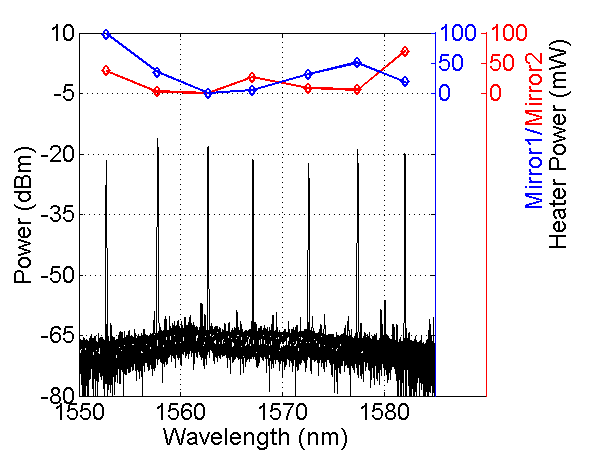 29 nm tuning
 >40 dB SMSR
160kHz linewidth
50-60× lower than natural linewidth
We only predict
~(1+3)2=16×
JD 2457094.208333
37
Negative Optical Feedback
Free-running
Output
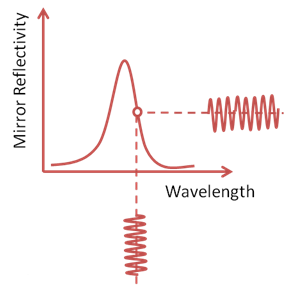 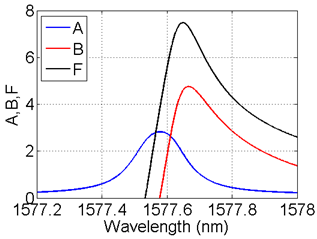 ΔνFR
Δνo
ΔνFB
β
Linewidth is narrowest before mode-hop
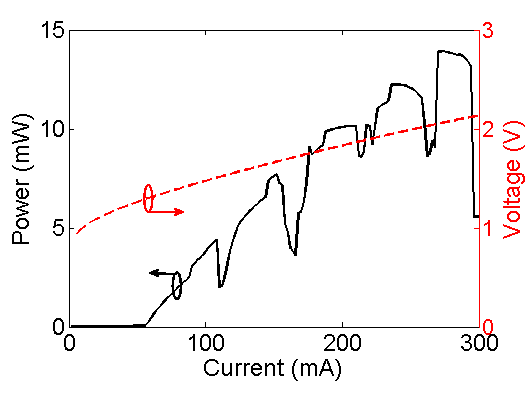 Noise dilution
Negative feedback
JD 2457094.208333
38
Outline
Preview
Introduction
Lowering phase noise of:
Mode locked lasers
Tunable lasers
Reliability of hybrid silicon DFB lasers
Conclusion and Future Work
JD 2457094.208333
39
Bonding Defect Propagation
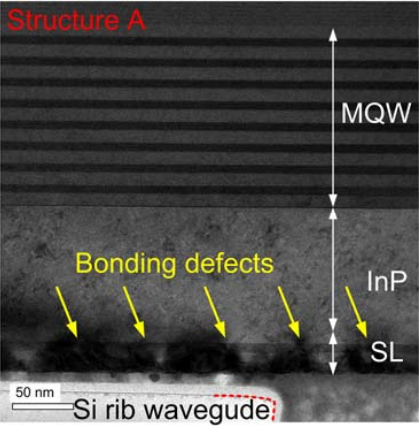 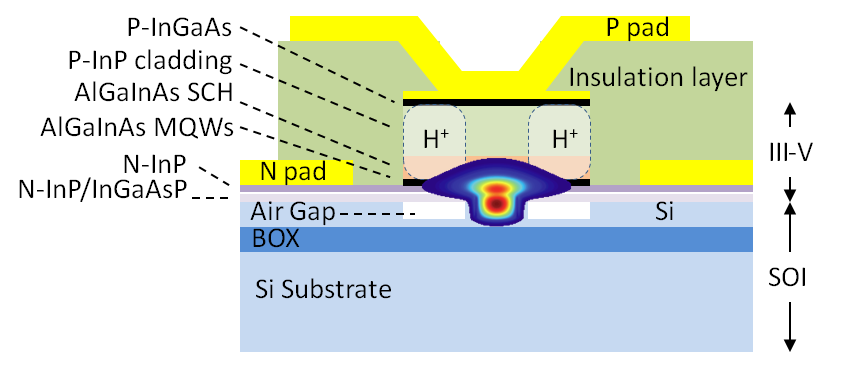 Test integrity of MQW with aging
D. Liang, S. Srinivasan, J. Peters, A. Fang and J. Bowers, ECS Trans. volume 33,issue 4, 421-426 (2010)
40
Reliability Experiment
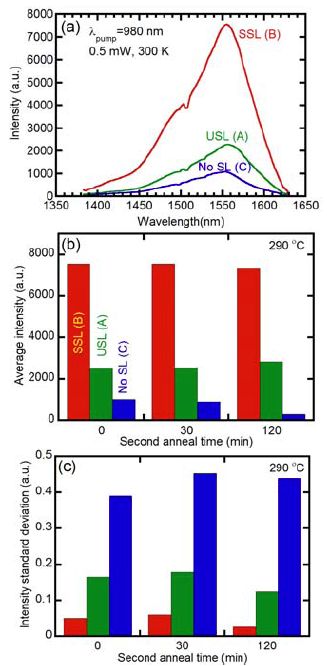 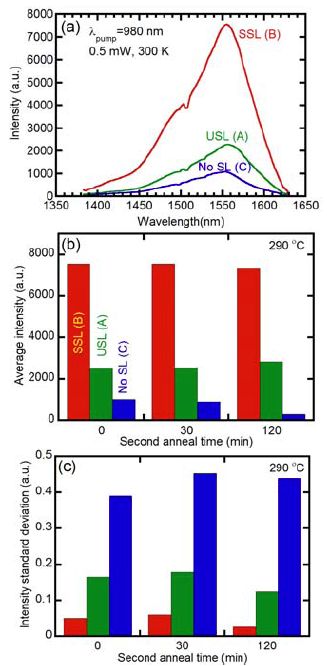 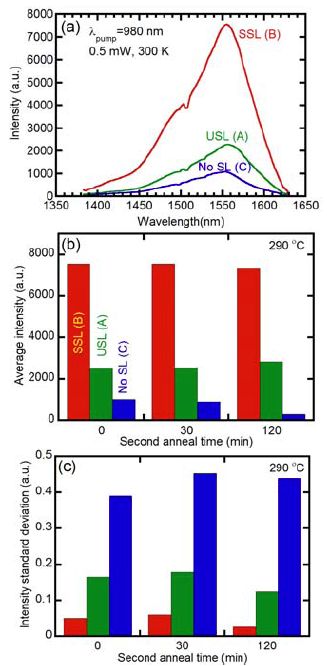 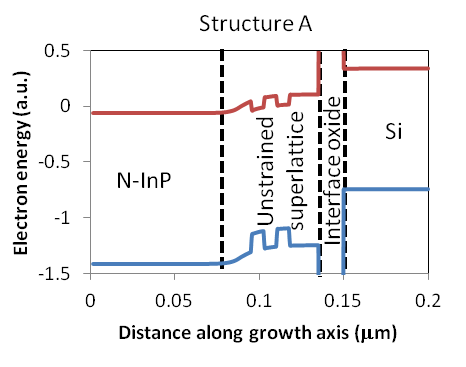 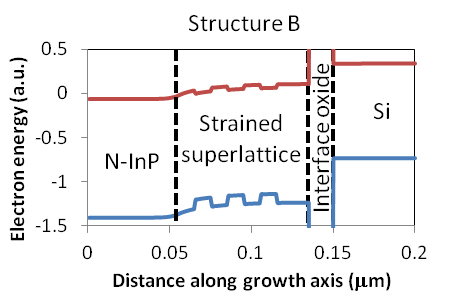 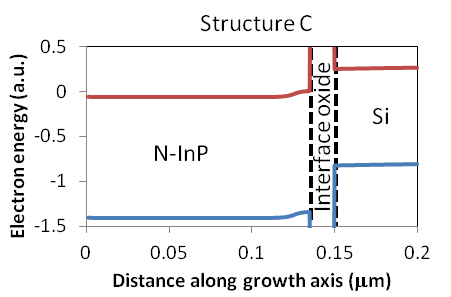 Strategy for pinning defects  strained super-lattice layers
D. Liang, S. Srinivasan, J. Peters, A. Fang and J. Bowers, ECS Trans. volume 33,issue 4, 421-426 (2010)
41
Laser Characterization
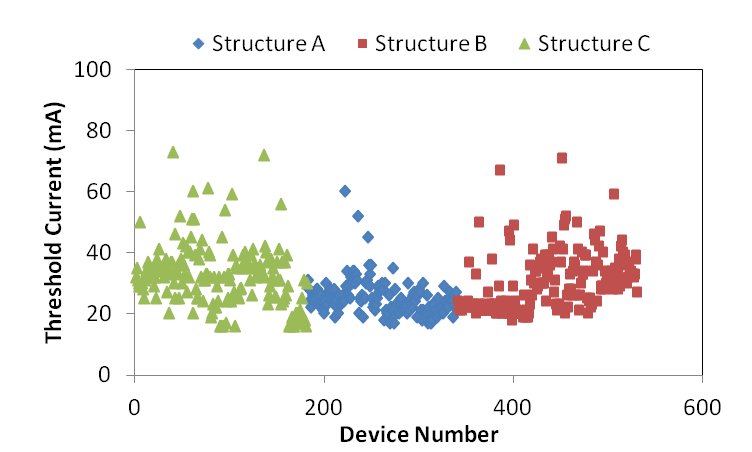 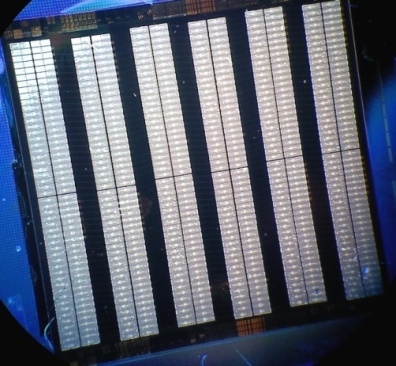 300 DFB Lasers + 300 monitor photodiodes
×
10 dies with different interface super-lattice structures
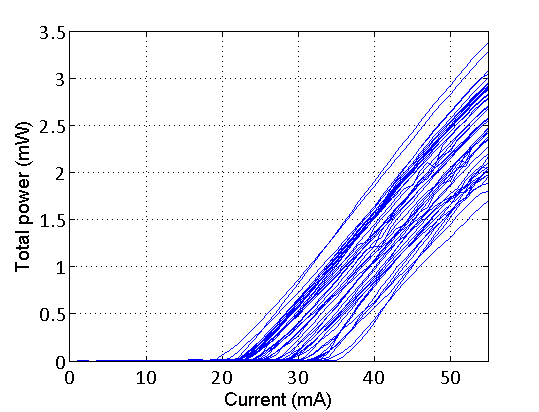 Wafer level tested L-I curves
JD 2457094.208333
42
Laser Packaging
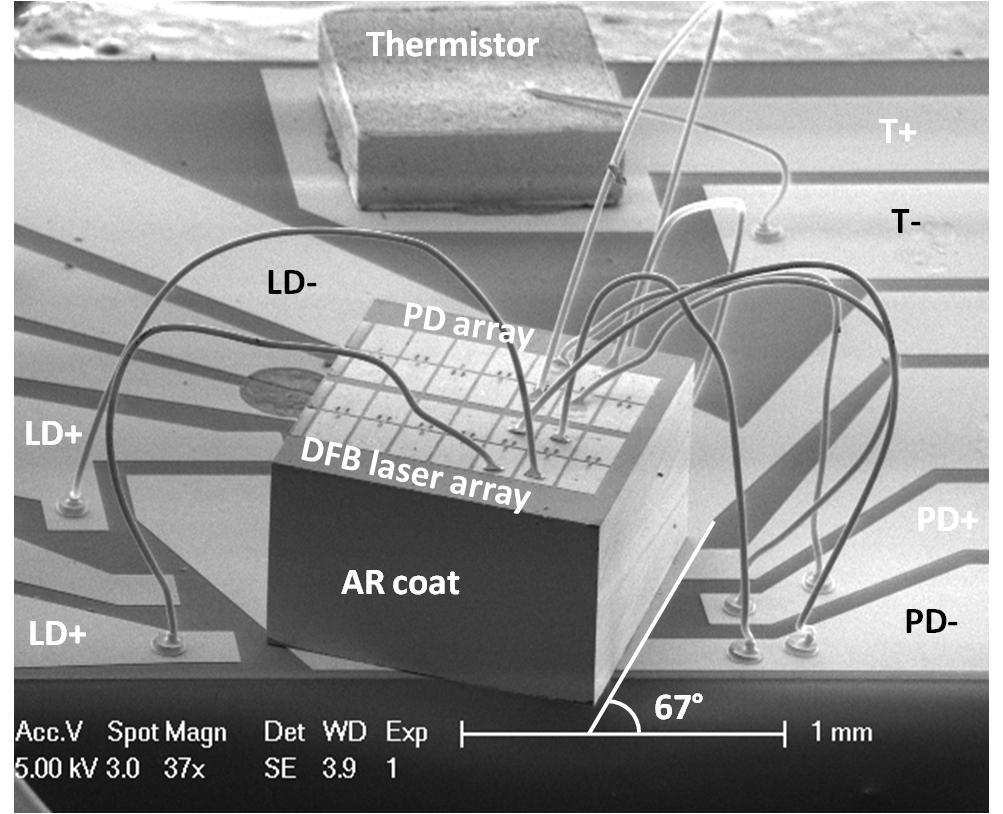 15°C to 65°C in steps of 5°C
JD 2457094.208333
43
Results
Green  No super-lattice, Red  Strained super-lattice, Blue  Unstrained super-lattice
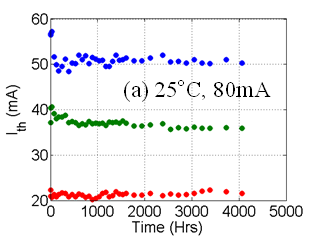 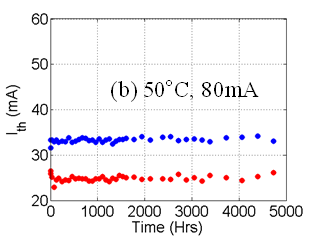 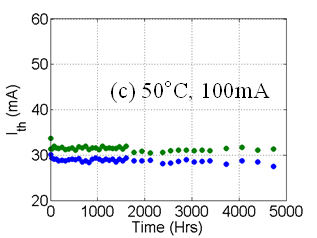 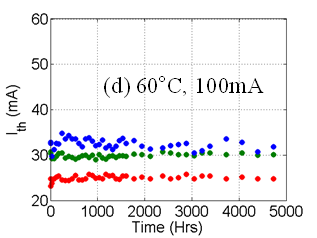 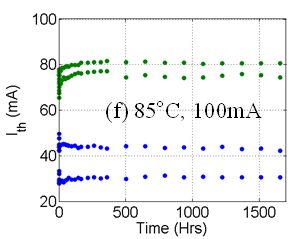 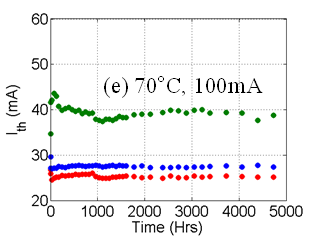 JD 2457094.208333
44
Results
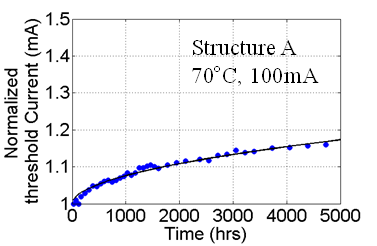 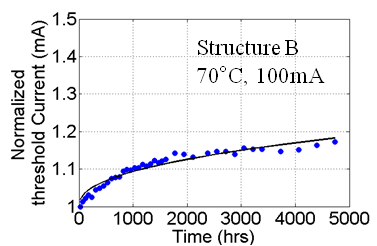 Time to reach 50% degradation in threshold current at 70°C is ~40,000hrs
JD 2457094.208333
45
Cross-sectional TEM
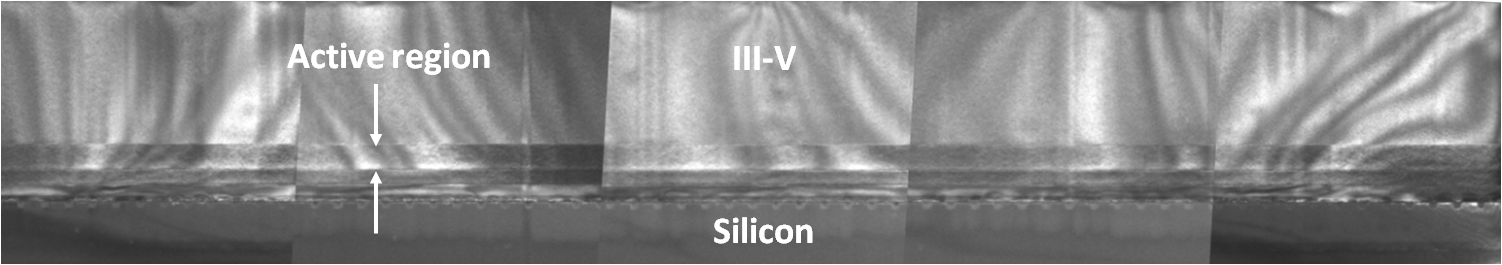 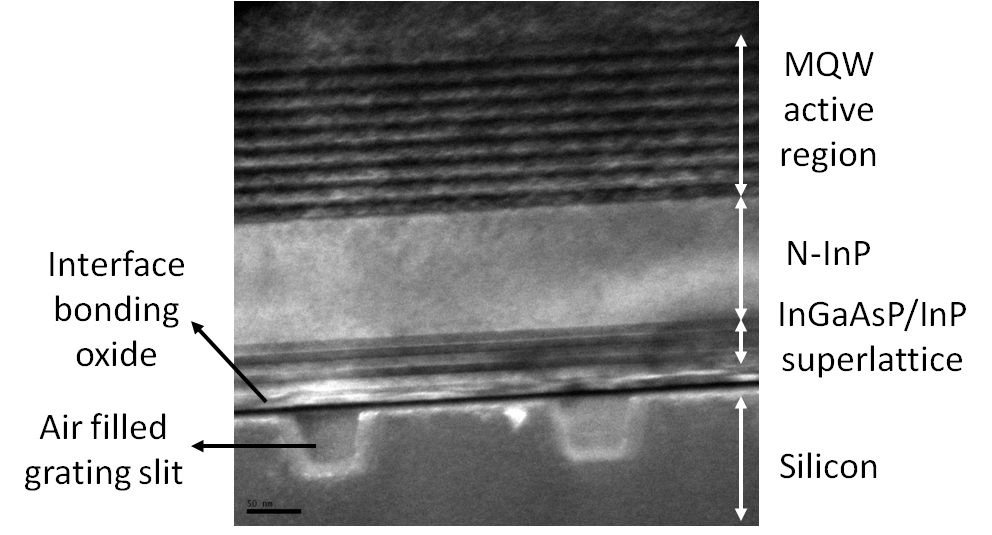 Defects < 107 cm-2
No visible signs of MQW degradation
JD 2457094.208333
46
On-chip Photodiode Dark Current
Before aging
After aging
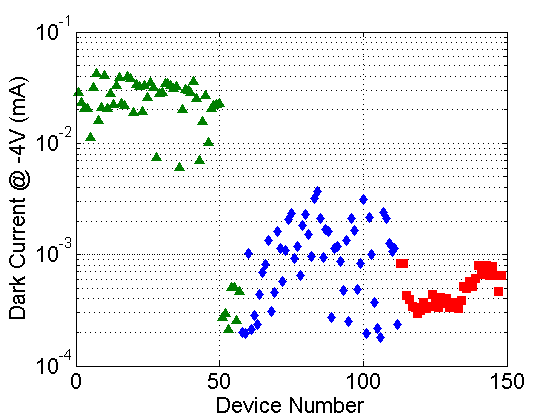 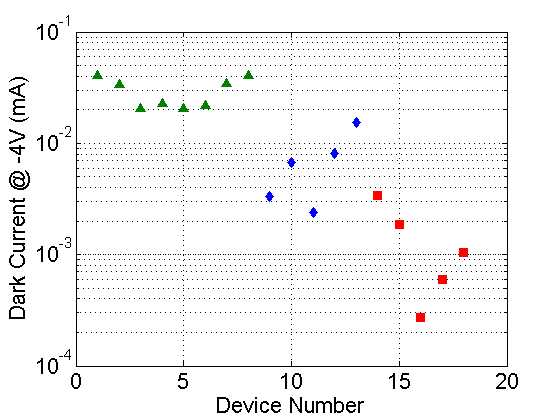 JD 2457094.208333
47
Outline
Preview
Introduction
Lowering phase noise of:
Mode locked lasers
Tunable lasers
Reliability of hybrid silicon DFB lasers
Conclusion and Future Work
JD 2457094.208333
48
Conclusions
14dB microwave phase noise reduction at 20GHz using 10× mode-locked-laser cavity length and an intra-cavity filter.
8dB reduction in microwave phase at 17.36GHz with reduced number of quantum wells
<100kHz optical linewidth on a widely tunable o-band laser using coupled cavity tunable laser.
160kHz optical linewidth on a coupled ring resonator mirror based tunable laser using negative optical feedback.
No degradation seen in threshold current of DFB lasers after aging for 5000hrs at 70°C and 100mA.
MTTFestimate for hybrid silicon DFB lasers >40000hrs.
JD 2457094.208333
49
Future Work
Coupled cavity laser limitations from waveguide loss and filter bandwidth. Low loss high aspect ratio silicon nitride waveguides can be used for longer delays and sharp filters. However, “Do not design for more Q than you can chew.”
Exploit on-chip negative feedback from ring resonator structures both within the cavity and external to the main laser cavity.
Remove optical amplifier in the feedback cavity to remove spontaneous emission noise. Passive solutions are quieter.
JD 2457094.208333
50
Acknowledgement
Adviser: John Bowers (Doc) PILL  (P)assion to cure (I)gnorance (L)ethargy (L)assitude 
Committee: Luke Theogarajan, Larry Coldren, Rod Alferness. 
Faculty: Nadir Dagli, Dan Blumenthal, Dan Cohen, Milan, Petroff, Palmstrom, Van-de-Walle, Mark Rodwell.
Staff: Ceanna, Alyssa, Christine, Shannon, Val, Jon Magnani, Paul Gritt and many other lovely people in the ECE and Grad. Division who work magic with paperwork.
Aurrion friends: Alex, Byungchae,  Jeff Wise, John Hutchinson, Eric Hall, Greg Fish, Erik Norberg, Alfredo.
Bowers Alumni: Anand, Andy, Sid, Di Liang, Geza, Molly, Ben, Jared B, Martijn, Daoxin, Yongbo, Hui-Wen, Tony (Chieh-Ting),  Jon Doylend, Jock, Nick J.
Bowers group: Michael Davenport, Daryl, Chong, Jared H, Tin K, Eric, Alex S, Emmett, Minh, Lin, Tony H, Yichen, Alan, Justin.
Luke’s group: Aaron, Avantika.
Dan Blumenthal’s group: Kim, John Garcia, Erica, Wenzao, Henrik, Demis, Michael Belt, Renan.
Dagli’s group: Selim.
Larry Coldren’s group: John Parker, Rob Guzzon, Abi, Chinhan.
Engineers: Jon Peters, Andy.
Cleanroom Staff: Jack, Tom, Tony, Don, Mike, Adam, Aidan, Bill. 
Interns: Alois, Bassem, Ardit, Sylvia, Rui.
JD 2457094.208333
51
Acknowledgments
Collaborator at U Surrey: Prof. Sweeney, Graham Read, Nadir Hossain
Screening study group: Matt L, Joe Nedy, Jeong, Han-Wei.
Room-mates: Scott Dirkse, John Smith Mac-Donald, Shawn Owens, Dinesh, Aseem.
Volleyball crew: Keith, Hannah, Saiph, D Morales, Jacob Adams.
Indian friends through Raagmala and IASB: Karthick Santhanam, Karthikeyan, Tejaswi, Madhukar, Vineeth, Karthik Malasani, Kumar Bhargav, Sandeep & Malavika, Ramya, Dilip.
Last but not the least  My Parents.
THANK YOU ALL!
JD 2457094.208333
52
Phase Noise is Important!
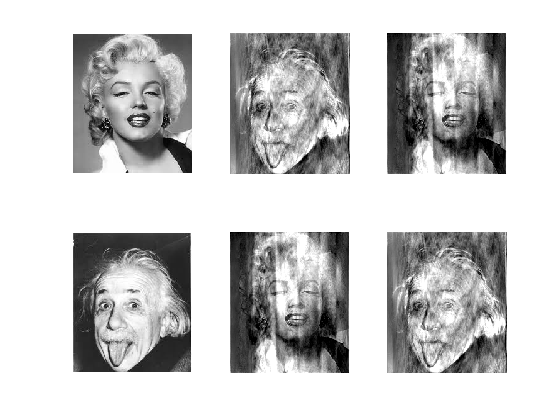 Original Image
Phase Switched
Amplitude Switched
JD 2457094.208333
53
Back-up
JD 2457094.208333
54
Hybrid Locking
Hybrid locking with RF signal generator
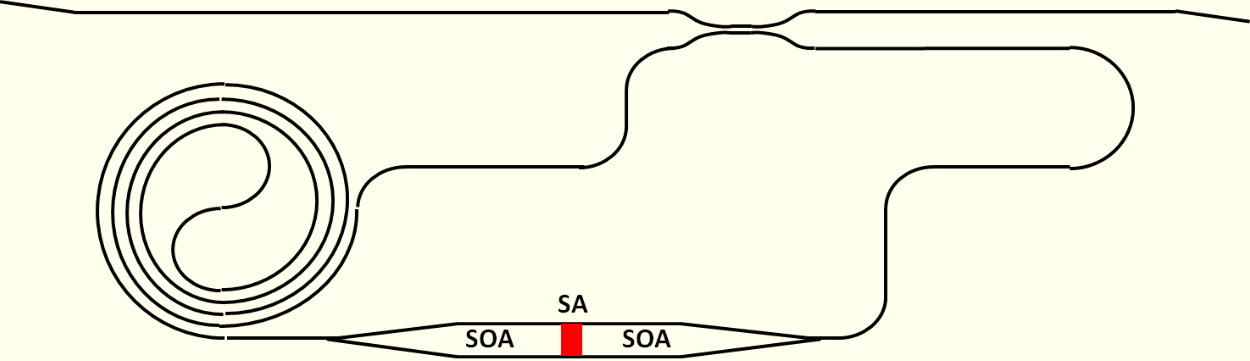 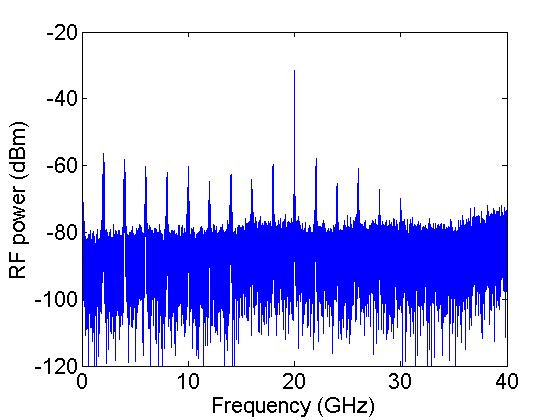 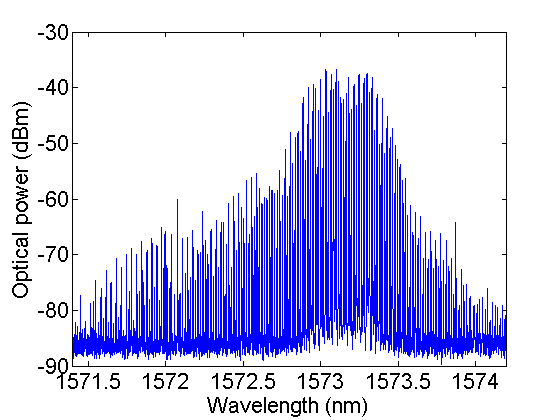 ESA
SOA current: 206mA
SA voltage: -1.4V
OSA
JD 2457094.208333
55
Characterization
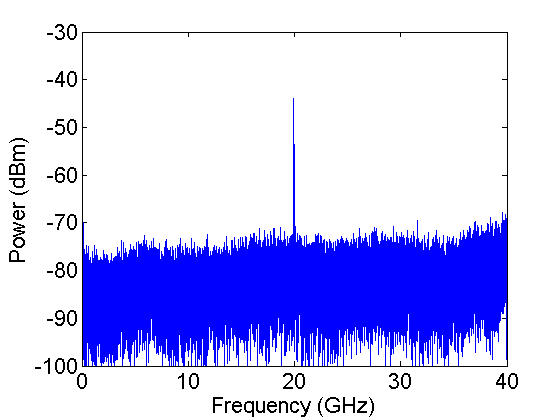 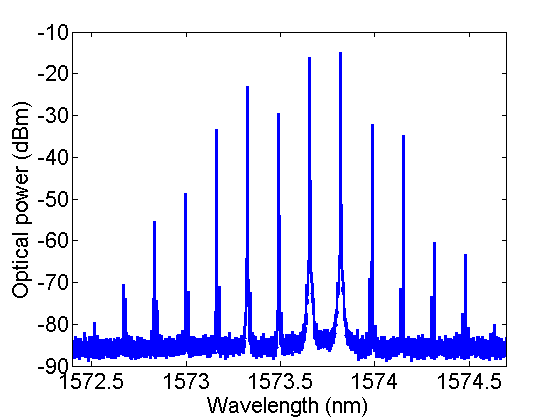 Electrical
spectrum
Optical 
spectrum
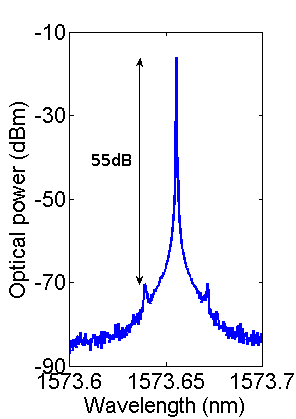 RBW-3MHz
RBW-20MHz
RF Peak Power
SMSR
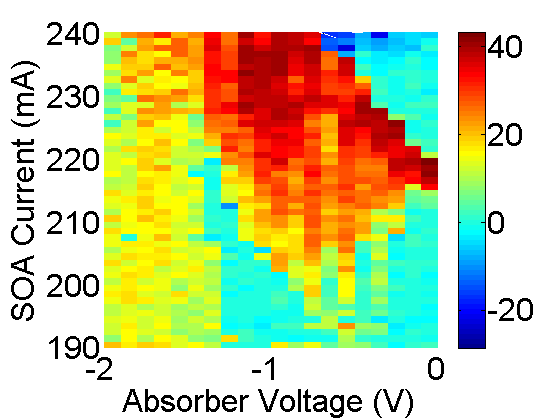 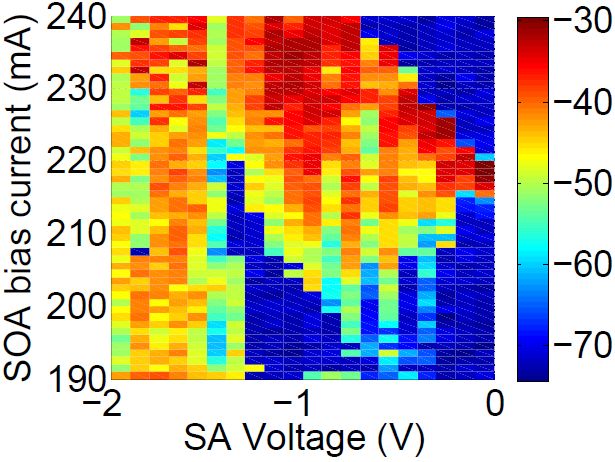 SOA current: 220mA
SA voltage: -0.5V
JD 2457094.208333
56
Coupled Opto-Electronic Oscillator
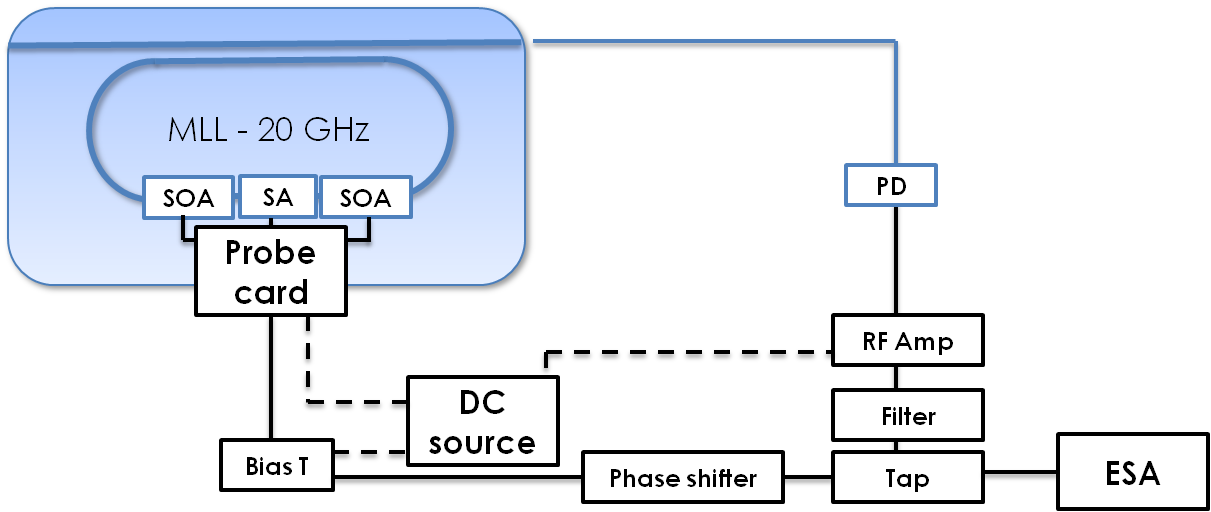 Electro-Optic Feedback
40dB gain
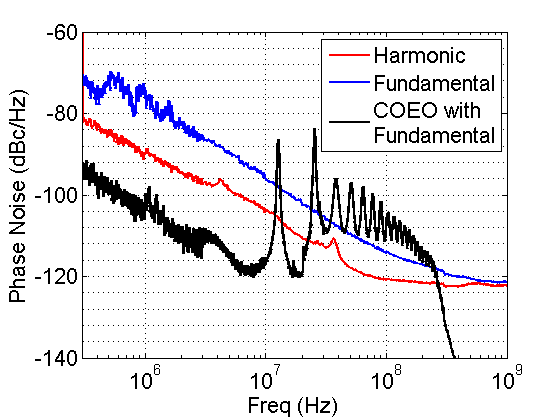 ~20m feedback fiber delay
JD 2457094.208333
57
Coupled-Cavity Tunable Laser
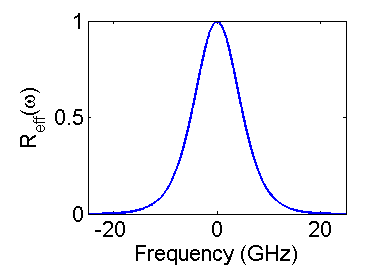 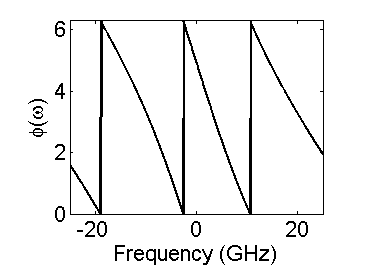 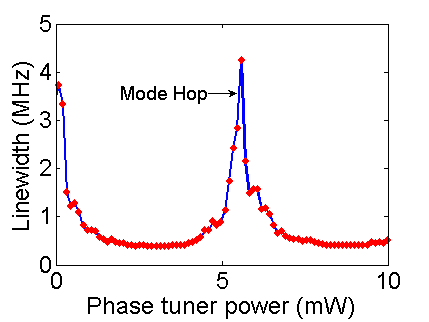 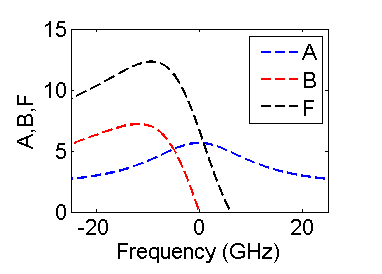 JD 2457094.208333
58
External Cavity Multi-Moding
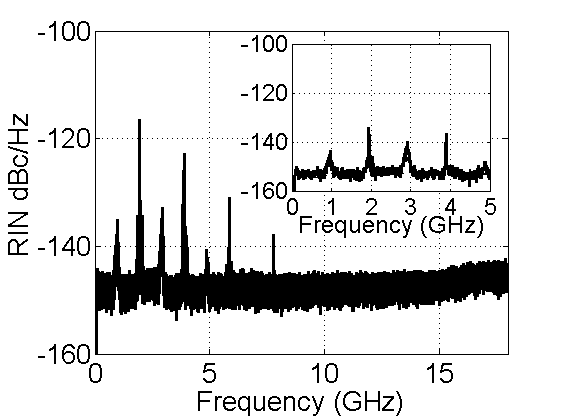 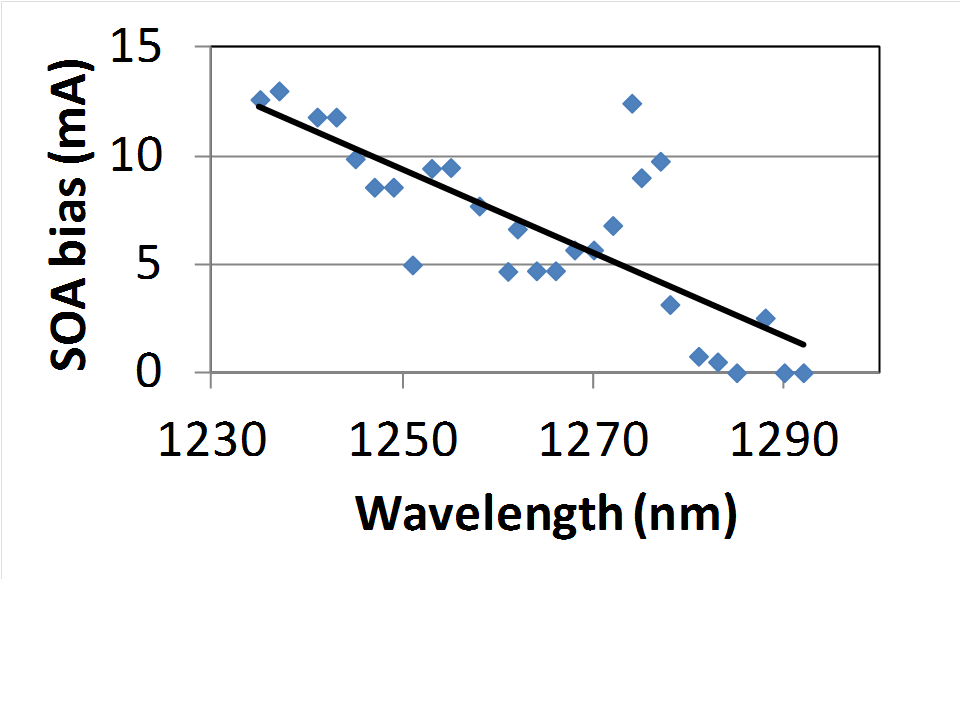 Complex Plane
For higher SOA bias currents the coupled cavity starts to multi-mode
Decreasing loss in ext. cavity
JD 2457094.208333
59
Cavity Mode Locations
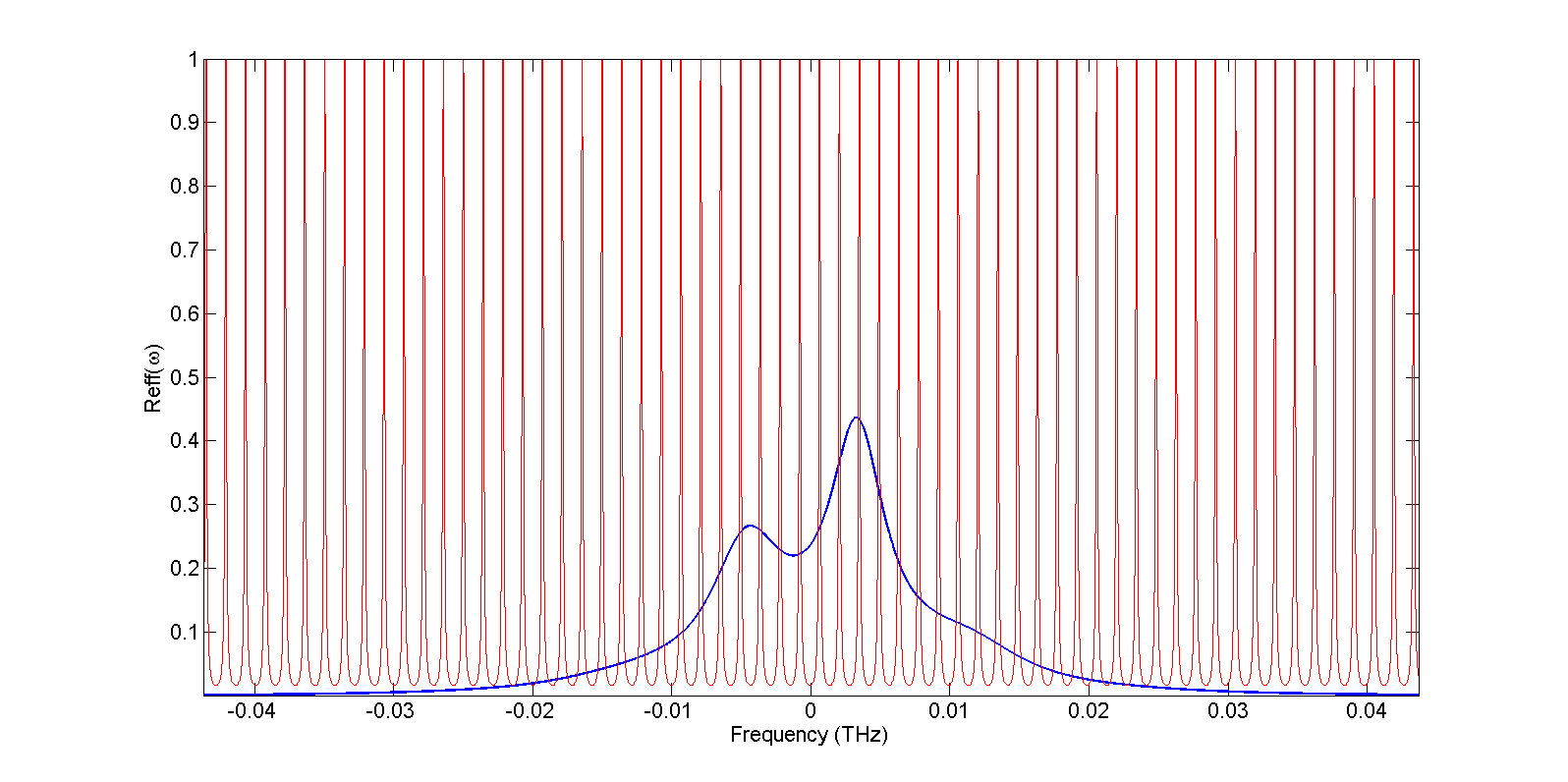 JD 2457094.208333
60
Heater Cross-Talk
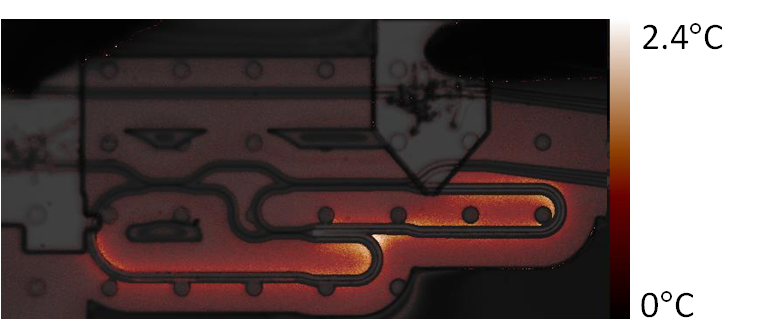 JD 2457094.208333
61